Taalonderzoek 2.10
sociolecten
Wat gaan we deze les leren?
Wat groepstaal is.
Hoe sociale groepen zich onderscheiden via groepstaal.
Het belang van lichaamshouding in de communicatie.
Wat gaan we doen
Introductie opdracht (10m)
Uitleg theorie (5-10m)
Maken opdrachten 1 t/m 6 (25m)
Pauze (10m)
Toets voorbereiden (20m) 
Lezen (20m)
3
Welk verschil hoor je in praten?
https://www.youtube.com/watch?v=OmweqiL-ZGc
https://www.youtube.com/watch?v=OEus-BrNU0Y
https://www.youtube.com/watch?v=qiNWtQdMQ8k
https://www.youtube.com/watch?v=fgM3NI9cVhs
Groepstalen
Taal               manier om te communiceren


Manier om aan te  geven bij welke groep je hoort of wil horen.

Taalgebruik               Kan iets zeggen over sociale klasse
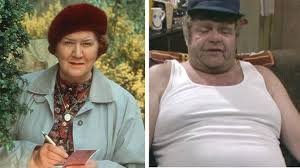 Groepstalen
Wat er letterlijk gezegd wordt

Gedrag         
     lichaamshouding

Actief luisteren         oogcontact,laten blijken dat je luistert enz.

Vinden de sprekers elkaar aardig?          Afstemming taalgebruik
Belangrijk bij communicatie               






Mensen die behoren tot dezelfde groep spreken hetzelfde sociolect en begrijpen elkaar daardoor beter!
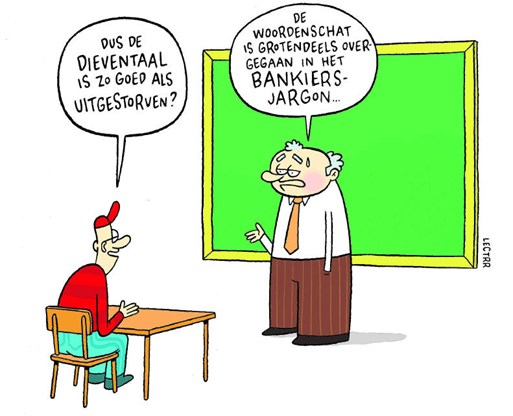 Huiswerk
Maken opdrachten 1 t/m 6 blz 92 t/m 93
7